PROPERTY MATTERS
An overview of property arrangements between the diocese and schools





Clare O’Brien 
Diocesan Solicitor
November 2021
clare.obrien@rcaob.org.uk
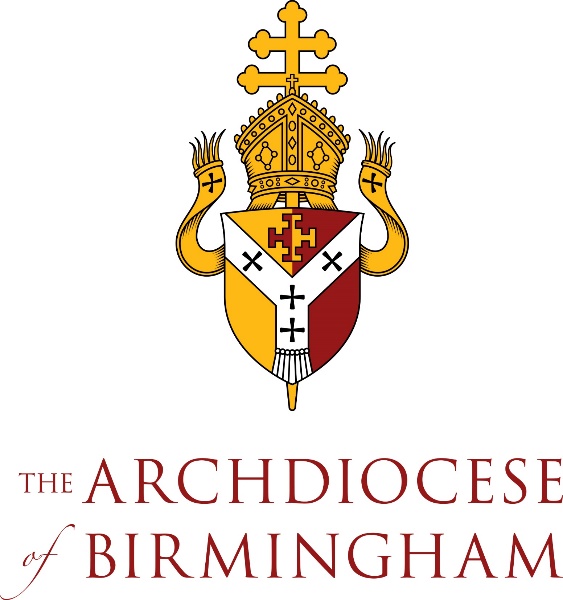 Land Ownership
Who owns what?

The diocese owns the land from which almost all diocesan Catholic schools operate
Exceptions are Order schools(if the Order owns the land) and independent schools
Most academies have Church Supplemental Agreements which governs their use of the school site
Voluntary Aided schools have no documentation formalising their relationship with the diocese
Academies in Newman Catholic Collegiate and All Saints Catholic Collegiate operate under leases
Academies in Romero and Holy Spirit MAC currently operate under leases but are changing soon to Church Supplemental Agreements
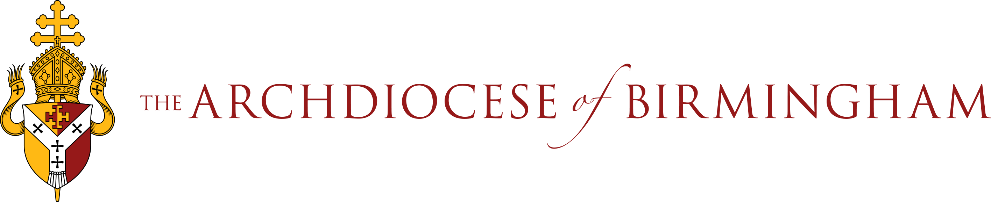 Why does land ownership matter?
Land ownership affects decision-making

The position in relation to  academies with CSAs and VA schools is very similar- they are both permitted by the diocese to operate a Catholic school from the site
The level of permission, (technically called a bare licence), means that the school or academy cannot in its own right grant rights over the school site to anyone else- such rights can only be granted by the diocese
The diocese can delegate to Multi Academy Companies or VA schools  the ability to grant particular rights in the name of the diocese.
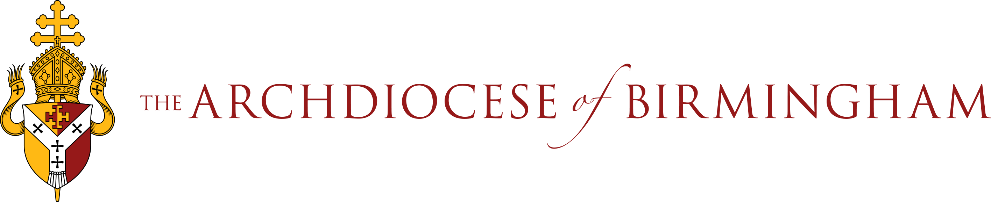 What rights are we talking about?
There is quite a range- the selection below is not exclusive!

A utilities company wanting to run utilities through or above the school site
A communications company wanting to put up a telegraph pole to enable a better internet connection for the school
A neighbour asking for a right of way
A neighbour wanting to acquire a strip of land
A before and after school club or a nursery provider wanting to occupy part of the school site
Slimmers World or the Brownies or another user hiring the school hall once or twice a week
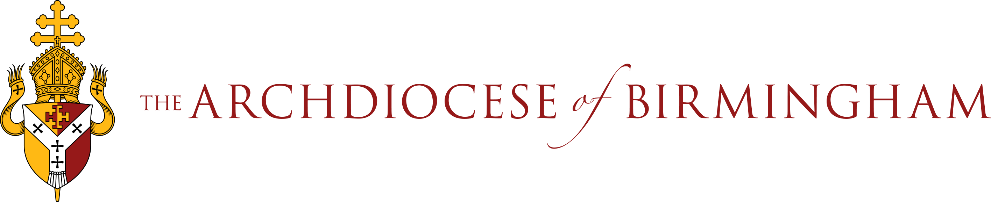 Who grants whose rights and how
Some practicalities
Because the diocese is the landowner, the diocese will need to enter into the documentation, with the MAC named also
For that reason the diocese needs to be told as soon as an approach is made to a school by someone asking for rights over the school site. Your first point of contact should be Toni Guest at the DES
The exception to this rule is the last example on the previous slide-hirers, because it is proposed that the diocesan trustees will delegate authority to VA schools and Multi Academy Companies for hiring agreements
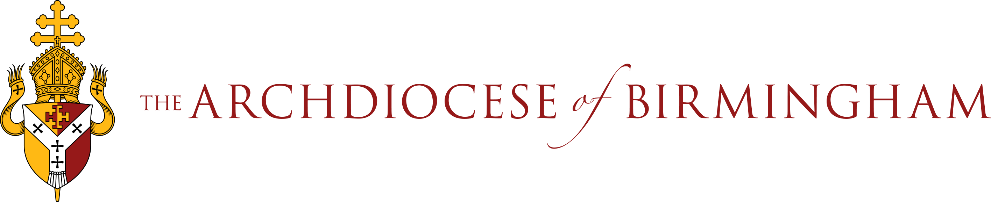 How to deal with particular requests
The school business manager is approached by 
A neighbour wanting a strip of land or a right of way or
A utilities or communications company wanting to put pipes, wires, poles cables etc across the school site or
Anyone else wanting to do something which will impact the school site
Please contact Toni Guest at the DES with full details of the request. Normally external solicitors will be instructed to act, at the cost of the school, or sometimes at the cost of the requesting body, if it is a request which can be agreed. The school will be kept in the loop as the matter progresses, and the documents will be signed by the diocese and either the school governors or the MAC directors.
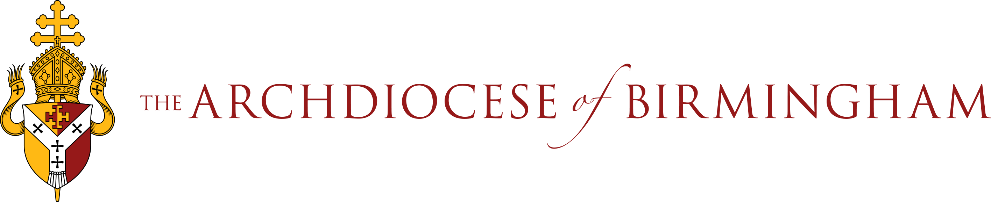 How to deal with occupiers such as before and after school clubs
Licence
A before and after school club would normally be granted a licence to occupy
It is very important that such a club is not given its own premises with its own key. It is also important that the school continues to use the before and after school club premises, even if only from time to time
If you about to have a before and after school club start up on your site, please contact Toni, who will ask some questions about how the property is to be used and let you have the precedent licence, plus a list of the information you will need to obtain from the provider
There is a precedent licence which you will be able to use, but a copy, once it is completed will need to be lodged with the diocese, and no major changes can be made without agreement from Toni
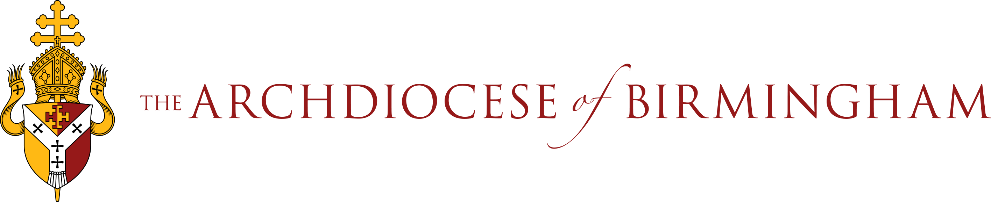 How to deal with hirers
Hiring Agreement

There will be put up on the DES website during the course of next week the following:-
some guidance about allowing hirers to use school premises
a precedent hiring agreement
a precedent emergency plan to accompany the hiring agreement
The trustees are being asked to approve next week a scheme whereby MACs and VA schools are authorised to enter into hiring agreements on behalf of the diocese, so long as the new precedent document is used
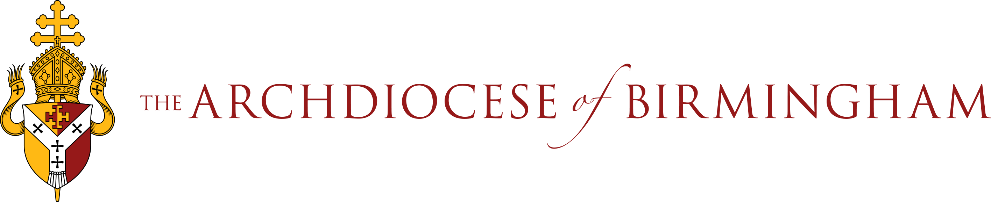 Academies which have a long lease from the diocese
Currently Newman Catholic Collegiate, All Saints Catholic Collegiate, (also Romero and Holy Spirit MACs)
Consent of the diocese is needed for anything other than licences to before and after school clubs and hiring agreements
Any other request for rights would need to be referred to the diocese, as the rights would need to be granted by both the diocese and the MAC
No leases of part can be granted
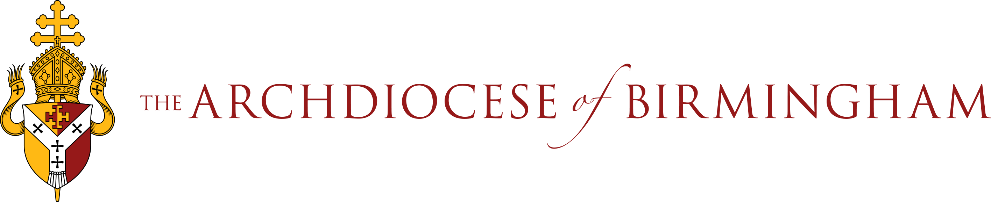 Questions?
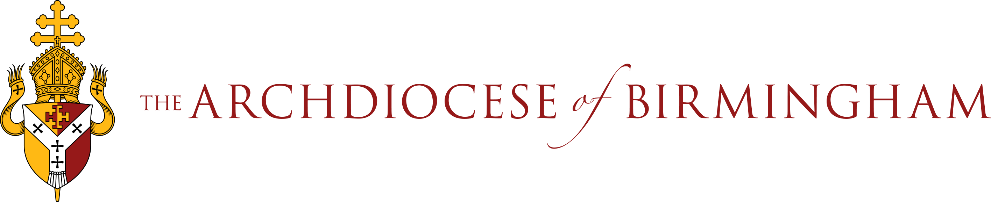